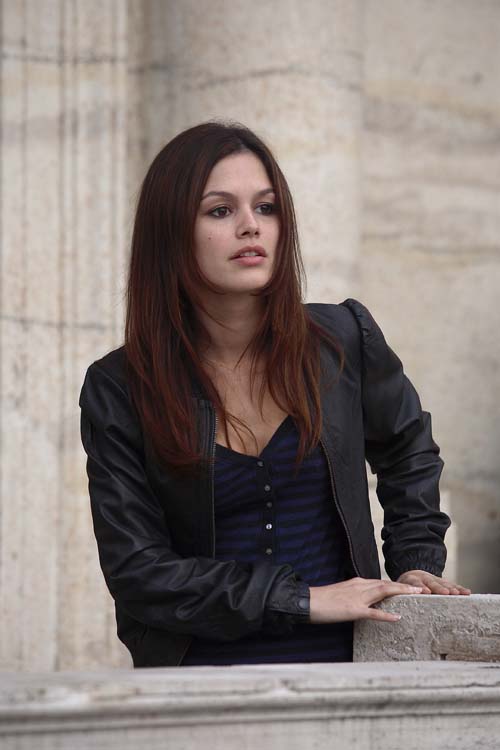 «I min verden, når noe er for godt til å være sant, så er det akkurat det det er.»	Millie i Jumper		FOTO: Filmweb